«Серебряный век» русской культуры
«Мы подарили Западу начало               нашего века…» 
Д. Лихачёв
Цель: Сформировать представление о сущности социокультурного феномена                «Серебряного века»
Задачи:
Раскрыть содержание русской культуры конца XIX – начала ХХ века;
Создать условия для осознания и принятия культурных ценностей России конца XIX – начала ХХ века;
Формировать уважение к культурному прошлому России.
Учебная задача
1-2
Русско-японская война
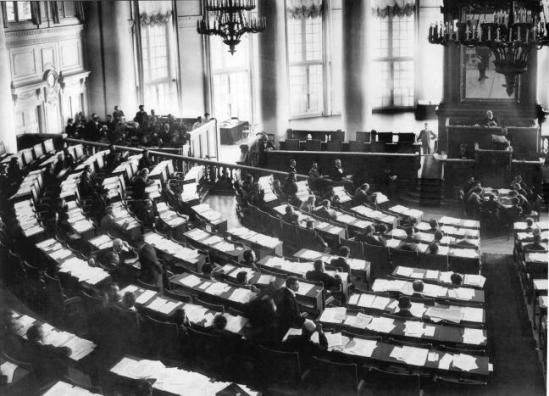 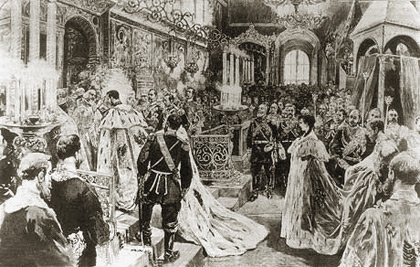 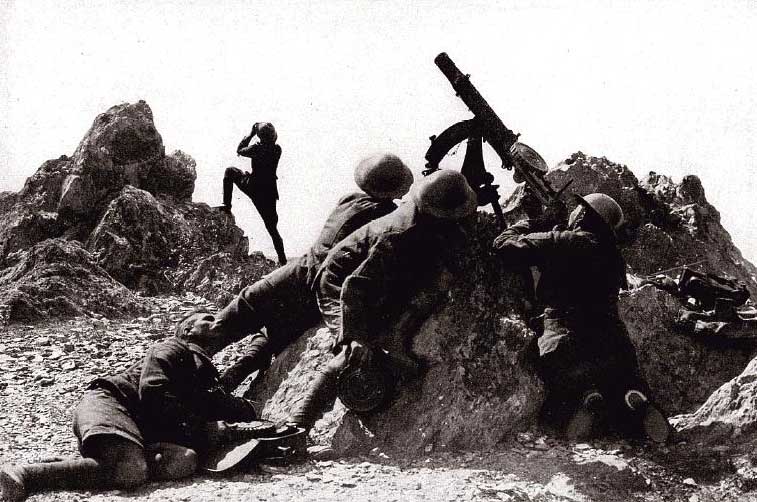 «Серебряный век»: закат Российской цивилизации, кризис сознания или – выход в обновленную жизнь и искусство?
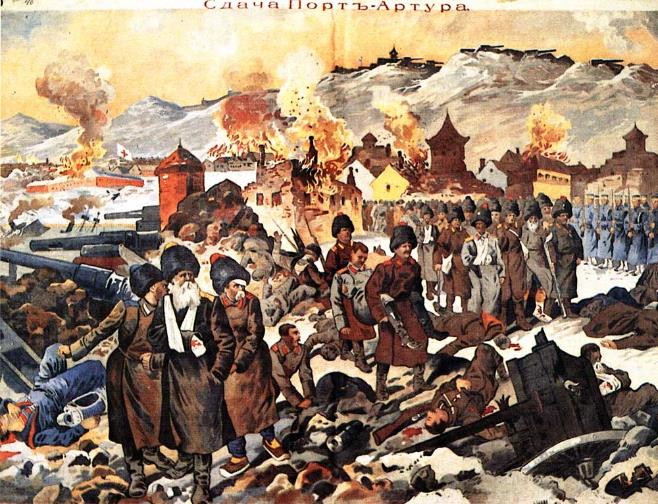 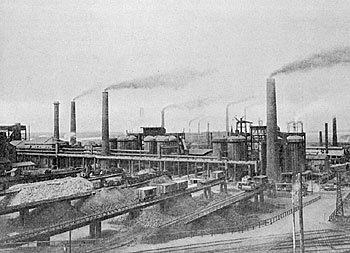 Первая мировая война
Государственная Дума